ИНКЛЮЗИВНОЕ                                ОБРАЗОВАНИЕ
Трудности организации воспитания и обучения детей с ОВЗ в условиях ДОУ
Среди детей, посещающих детский сад, есть дети с нарушением: 
опорно-двигательного аппарата, 
ОНР-I-II, 
ЗПР,
 с нарушением зрения
 с нарушением  слуха. 
   Поэтому очень актуальна задача организации взаимодействия всех участников коррекционно - развивающего процесса для обеспечения доступа к образованию детей с особыми потребностями.
ИНКЛЮЗИВНОЕ ОБРАЗОВАНИЕ – это  (фр.inclusif – включающий в себя, лат. Includ – заключаю, включаю) - процесс развития общего образования, который подразумевает доступность образования  для всех, в  плане приспособления к различным нуждам всех детей, что обеспечивает доступ к образованию для детей с особыми потребностями.
ИНКЛЮЗИЯ  – это  включение в образо- вательный процесс детей с ограничен- ными возможностями здоровья на равных правах с обычно развивающимися
ПРИНЦИПЫ ИНКЛЮЗИВНОГО ОБРАЗОВАНИЯ
Принцип поддержки самостоятельной активности ребёнка
Принцип активного включения в образовательный процесс всех его участников (дети, родители, педагоги, узкие специалисты)
Принцип вариативности в организации процессов обучения и воспитания                         ( необходимые развивающие пособия, средства обучения, разнообразные методы и средства)
Принцип партнёрского взаимодействия с семьёй
Принцип динамического развития образовательной модели детского сада
Инклюзия предполагает создание гибкой образовательной системы, удовлетворяющей образовательным потребностям детей с различным уровнем стартовых возможностей в равной мере.
   Это альтернатива специальному (коррекционному  образованию),
    но не его замена.
    На уровне нашего ДОУ 
    это разработка 
    индивидуального 
    образовательного
    маршрута.
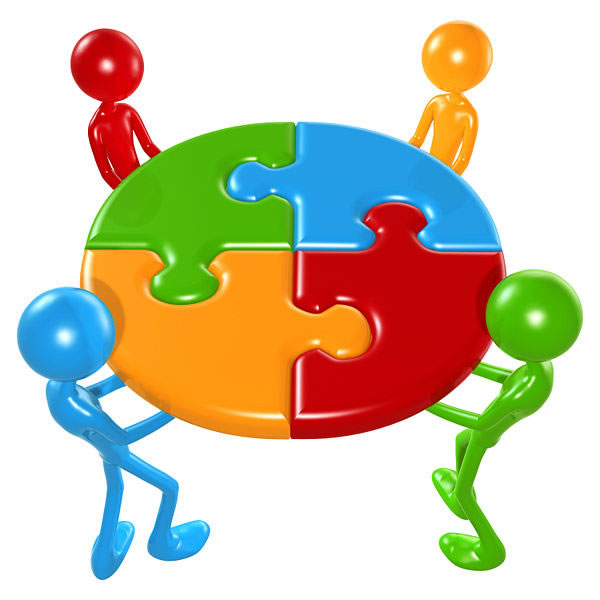 ПРИОРИТЕТЫ ДОШКОЛЬНОГО ОБРАЗОВАНИЯ:-ДОСТУПНОСТЬ (территориальная, средовая, содержательная);-КАЧЕСТВО (адаптированные программы, индивидуальные маршруты);-ВАРИАТИВНОСТЬ (вариативность образовательной среды, выбор форм с учётом возможностей и потребностей)
ЭТАПНОСТЬ ВКЛЮЧЕНИЯ В ЕДИНОЕ ОБРАЗОВАТЕЛЬНОЕ И СОЦИАЛЬНОЕ ПРОСТРАНСТВО
Варианты инклюзивного образования в детском саду
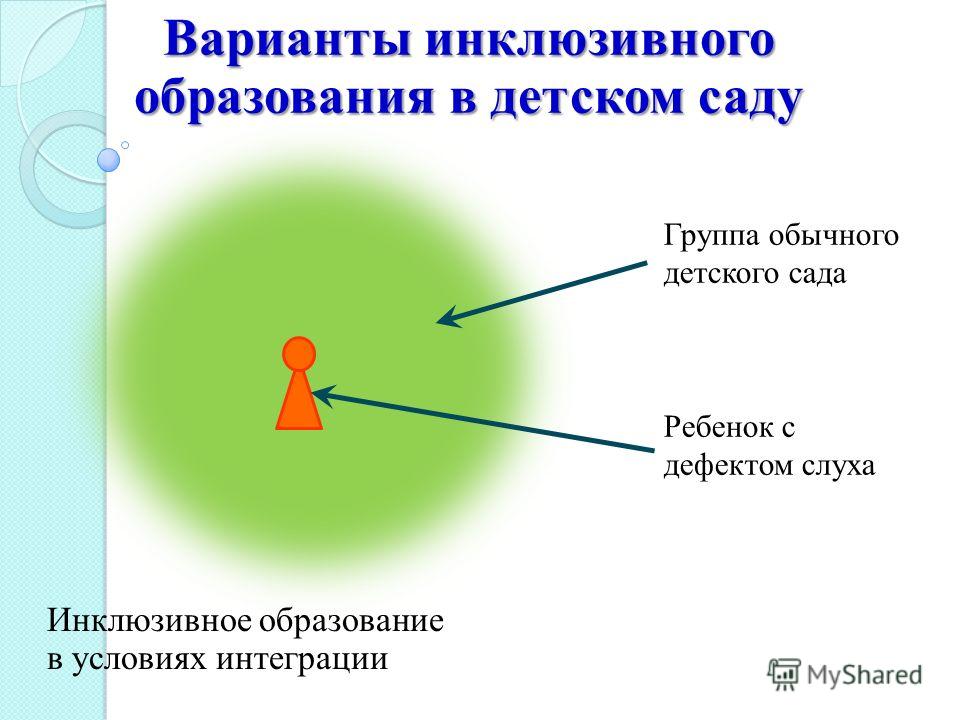 УСЛОВИЯ РЕАЛИЗАЦИИ ИНКЛЮЗИВНОЙ ПРАКТИКИ В ДОУ